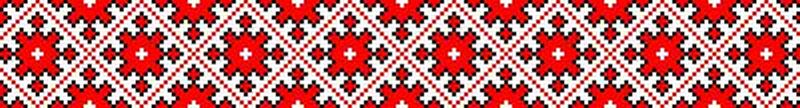 Удмуртская национальная одежда
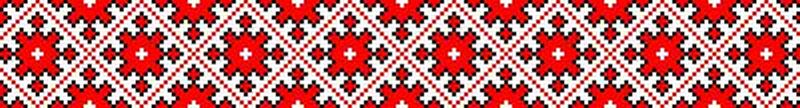 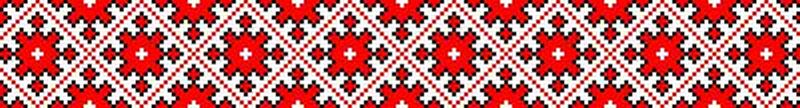 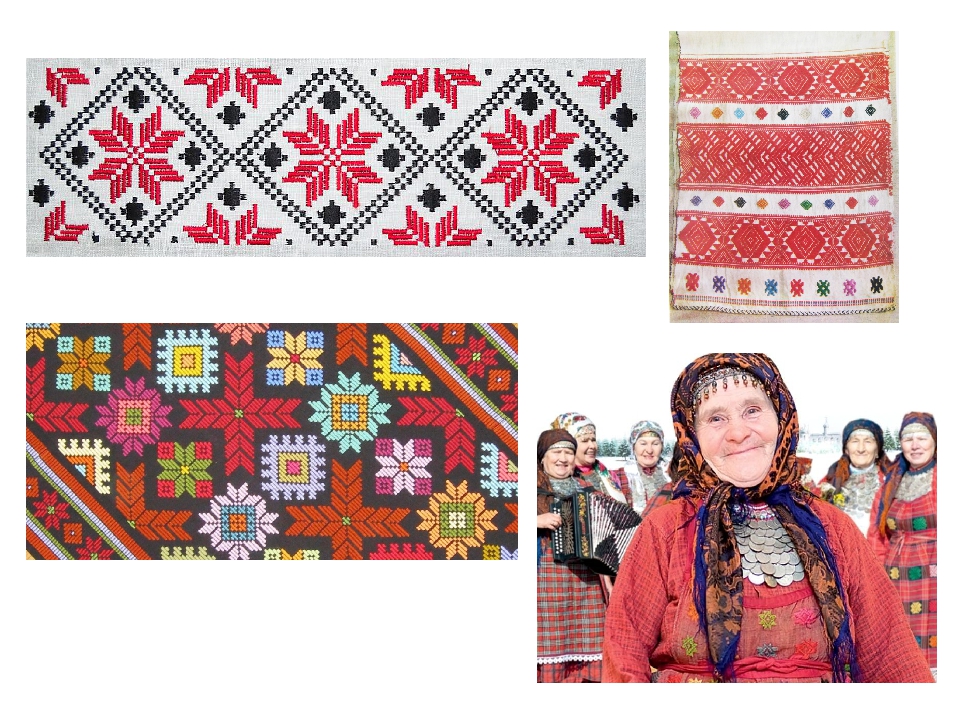 Национальные костюмы удмуртов удивительно многообразны. Удмуртский орнамент включал в себя квадраты, треугольники, ромбы и звезды, в нем отражены представления удмуртов о мире и его устройстве,  мечты о гармонии с природой. 
Любимый цвет в узорах- красный в сочетании с черным и синим.
Гораздо реже встречаются желтый и зеленый.
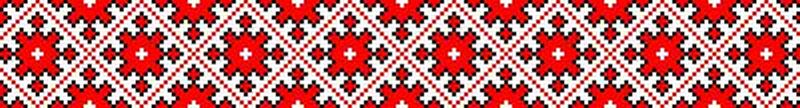 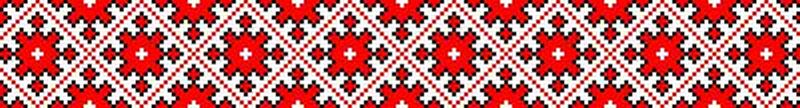 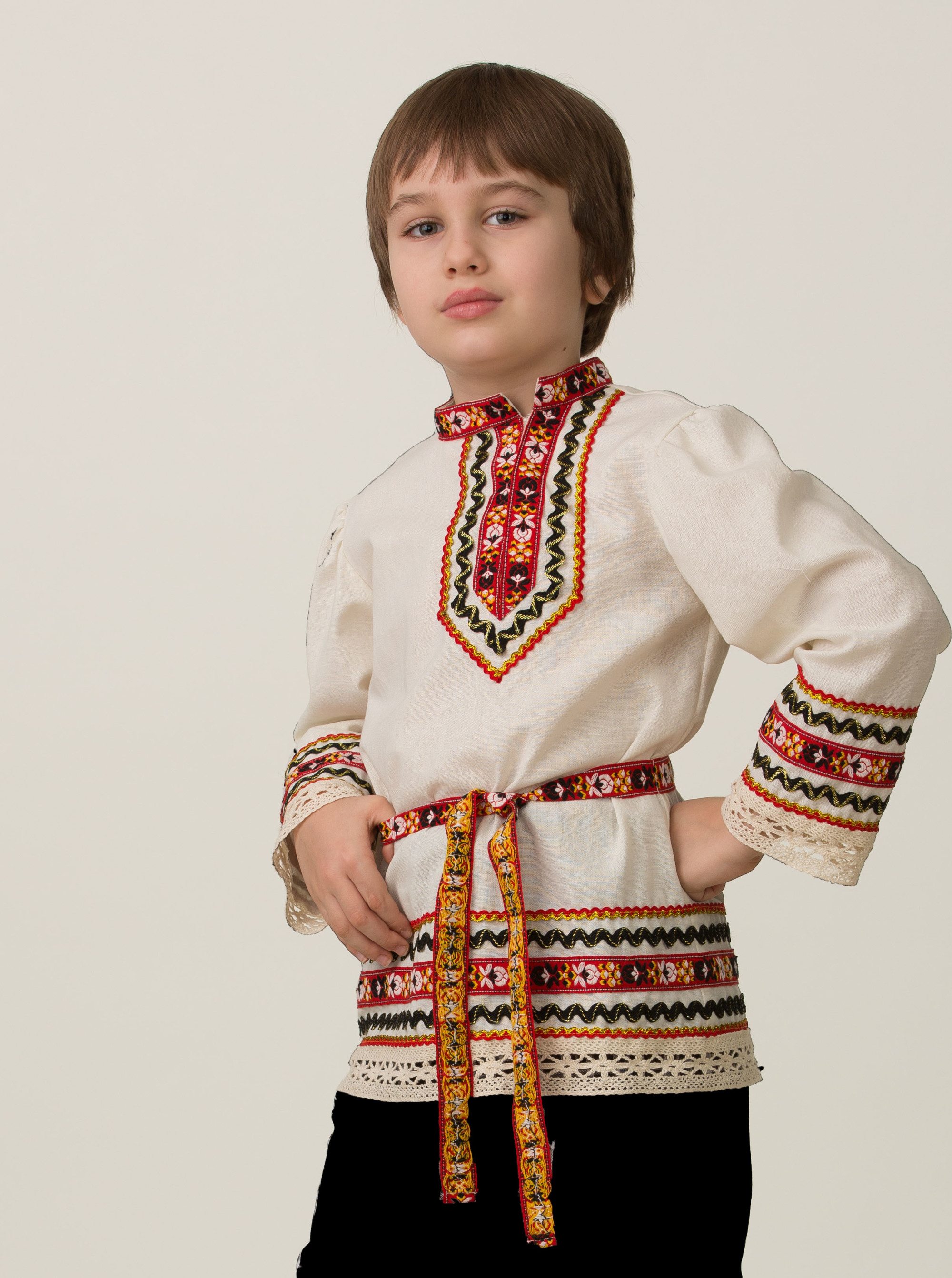 Праздничный мужской удмуртский костюм – белая рубаха с вышитыми красными нитями, идущими полосками вдоль рукава, по вороту, подолу изделия. Брюки шились из черной ткани или синей. Пояс делали широким в красном цвете или пестрым.
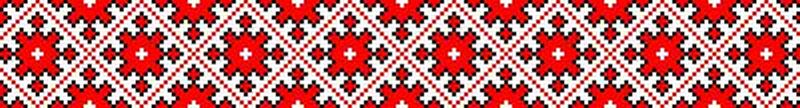 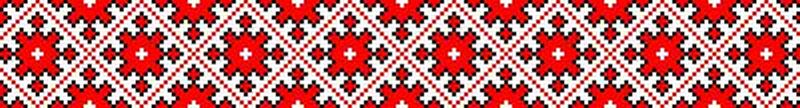 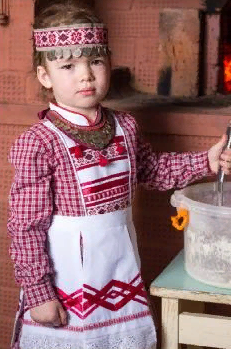 Женщины щедро украшали свою одежду вышивкой. Ее всегда наносили на рукава рубахи. Орнамент не просто придавал интересный вид вещам, но и выступал своеобразным оберегом от злых сил, сглаза.
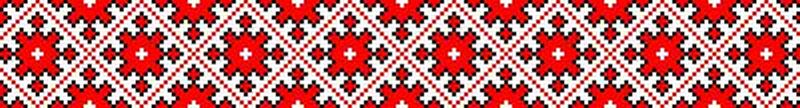 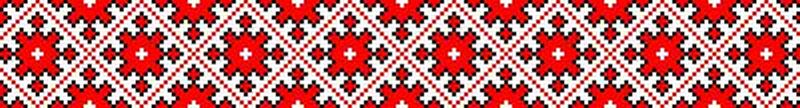 Мотивы вышивки удмуртского орнамента
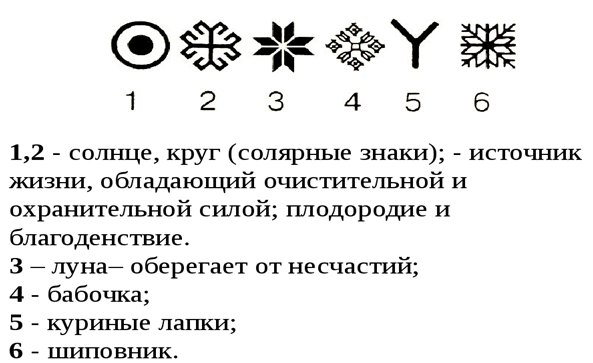 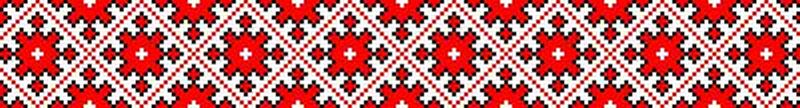 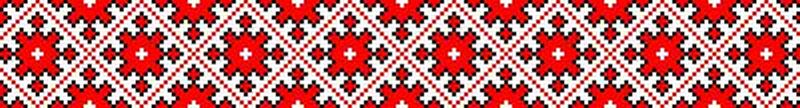 «Носителями традиций были многие поколения удмуртского народа, которому и принадлежит вся неповторимая красота его национального наряда».                                                                                                                                  
                                                                                  Л.А.Молчанова
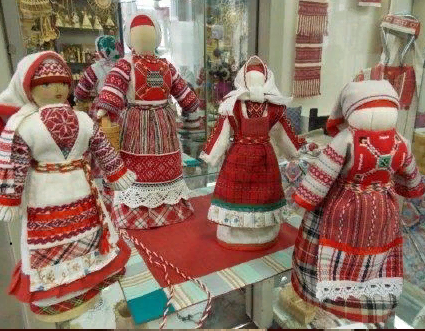 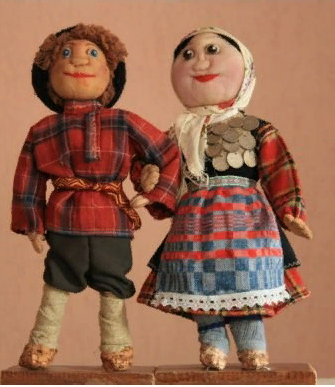 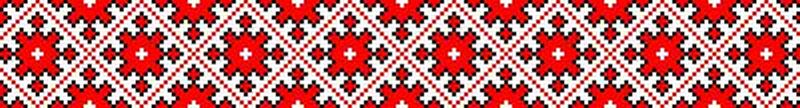 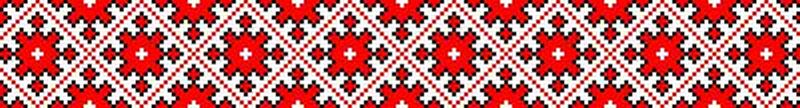 Спасибо за    внимание!
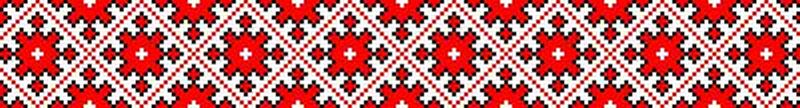